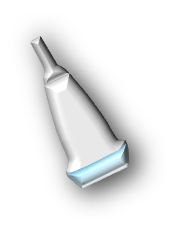 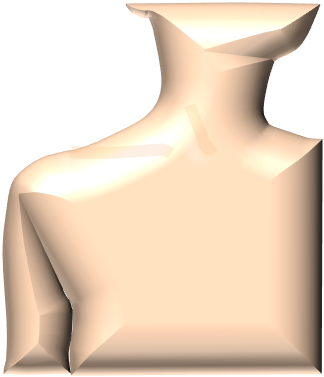 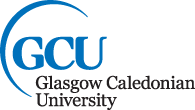 Ultrasound of the Shoulder:Pathology in Rheumatic Diseases
Shoulder - ACJ
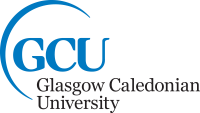 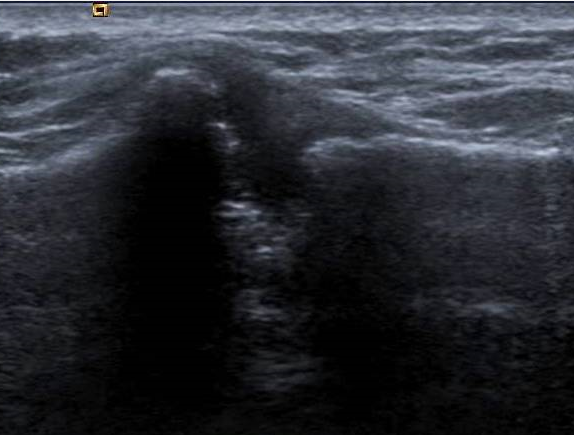 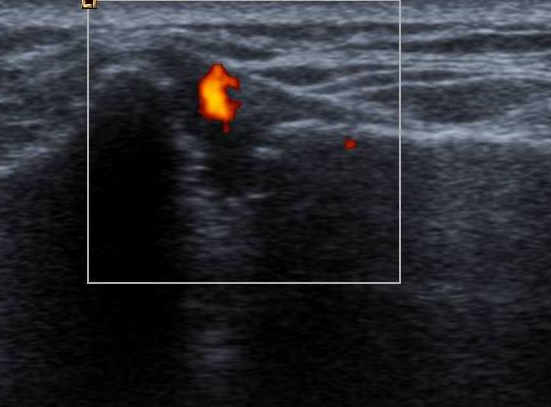 Inflammatory arthritis
Shoulder - posterior
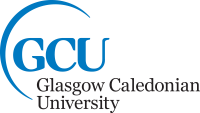 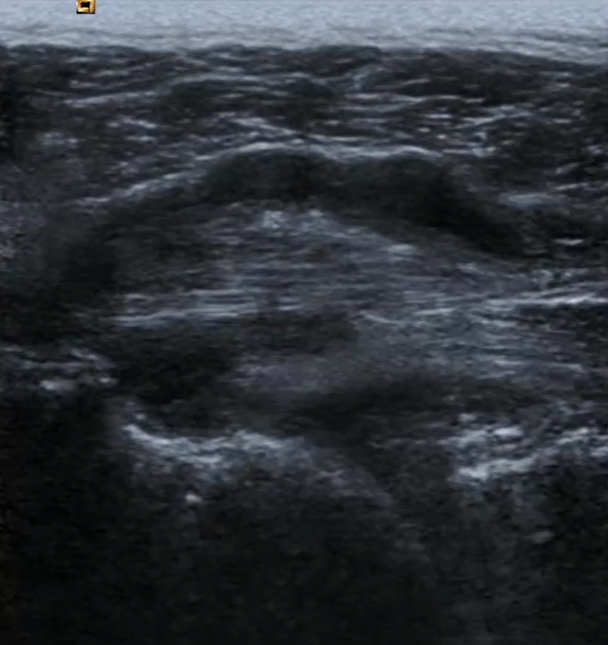 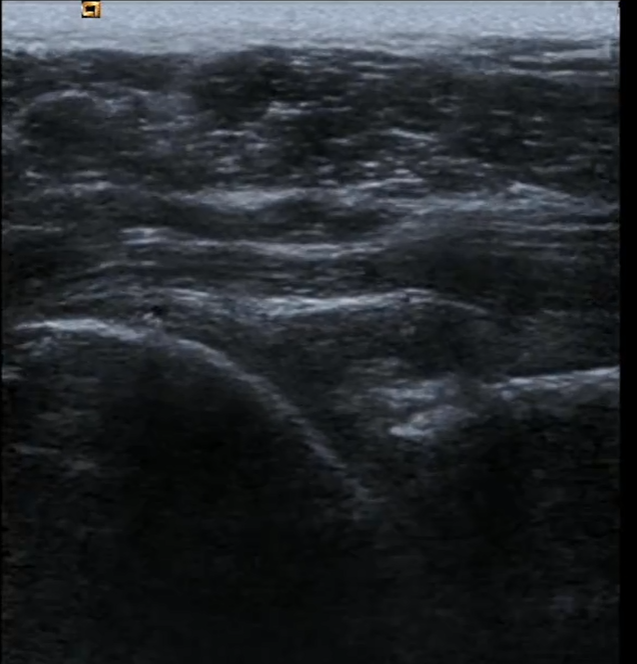 Partial infraspinatus tendon tear with 
Glenohumeral Effusion
Compression
Shoulder -anterior
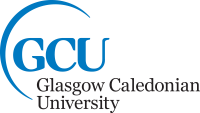 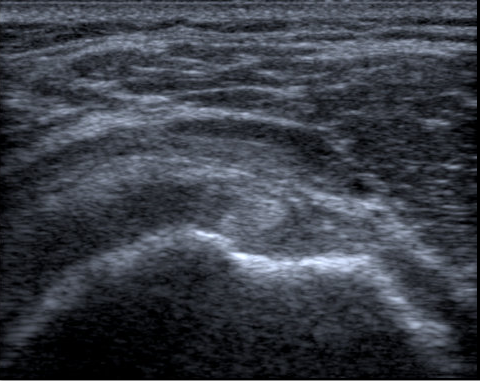 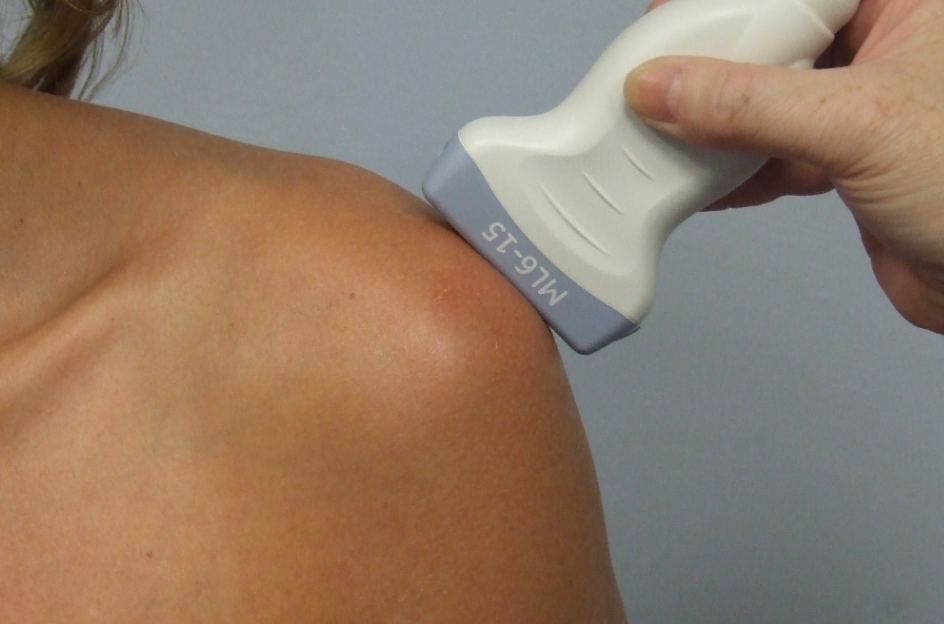 Sub acromial bursitis
Longitudinal
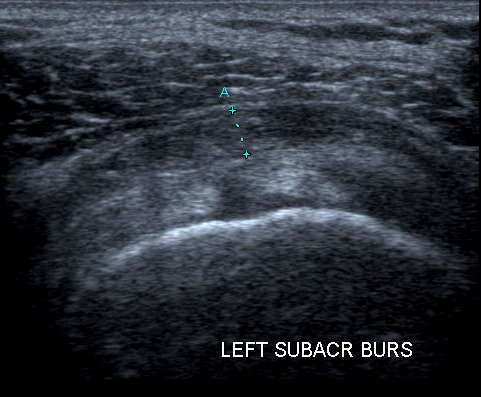 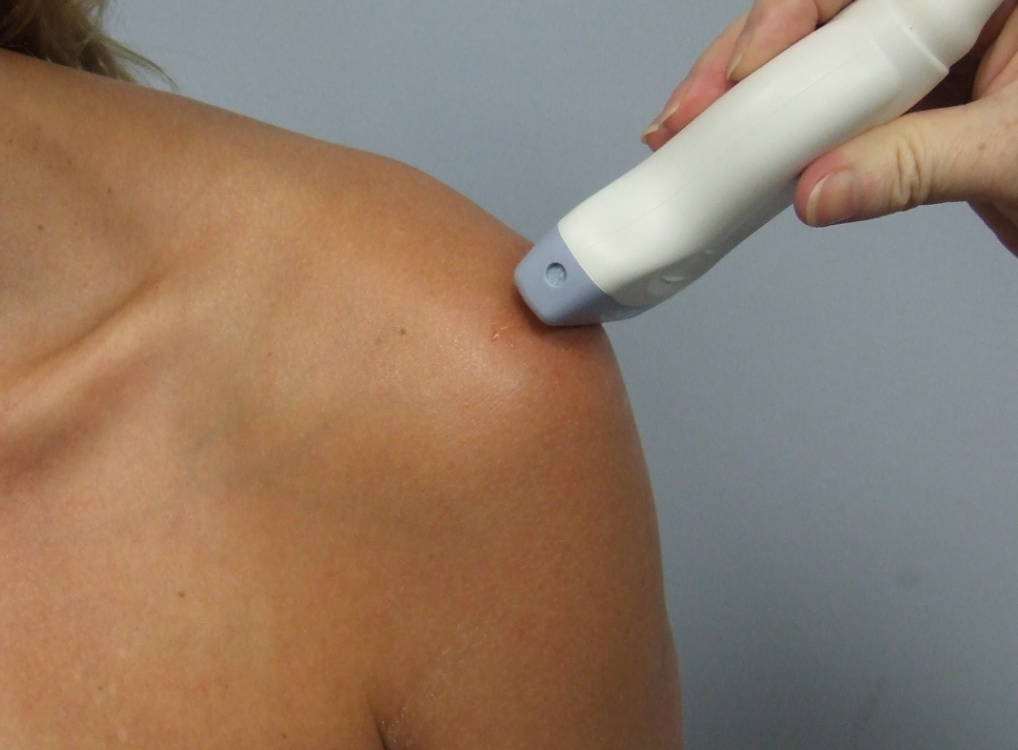 Sub acromial bursitis
Transverse
Shoulder - anterior
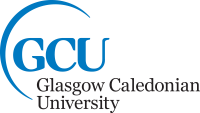 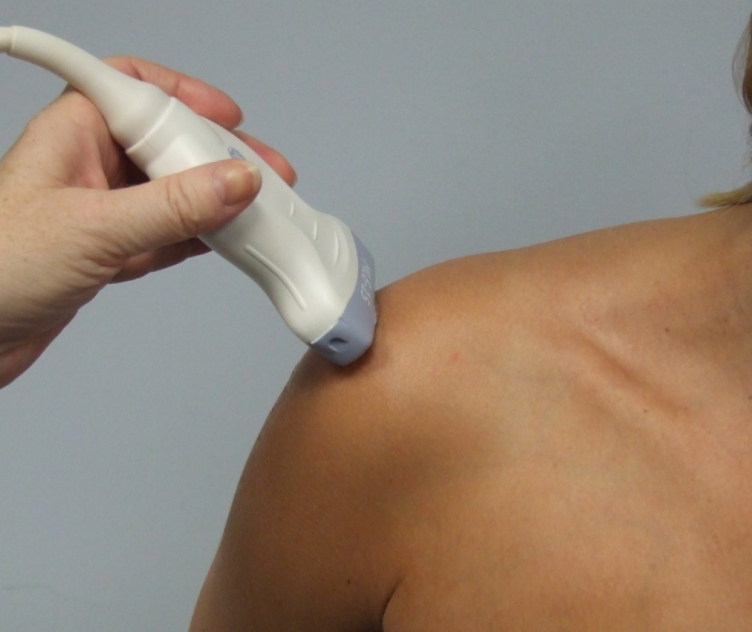 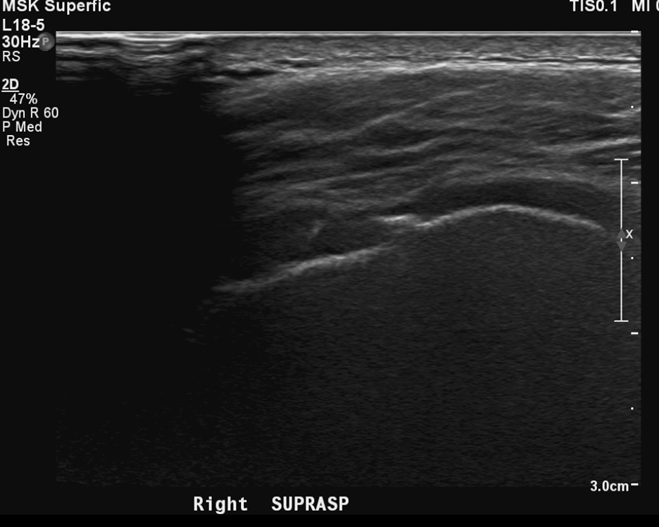 Full thickness supraspinatus tear
Transverse
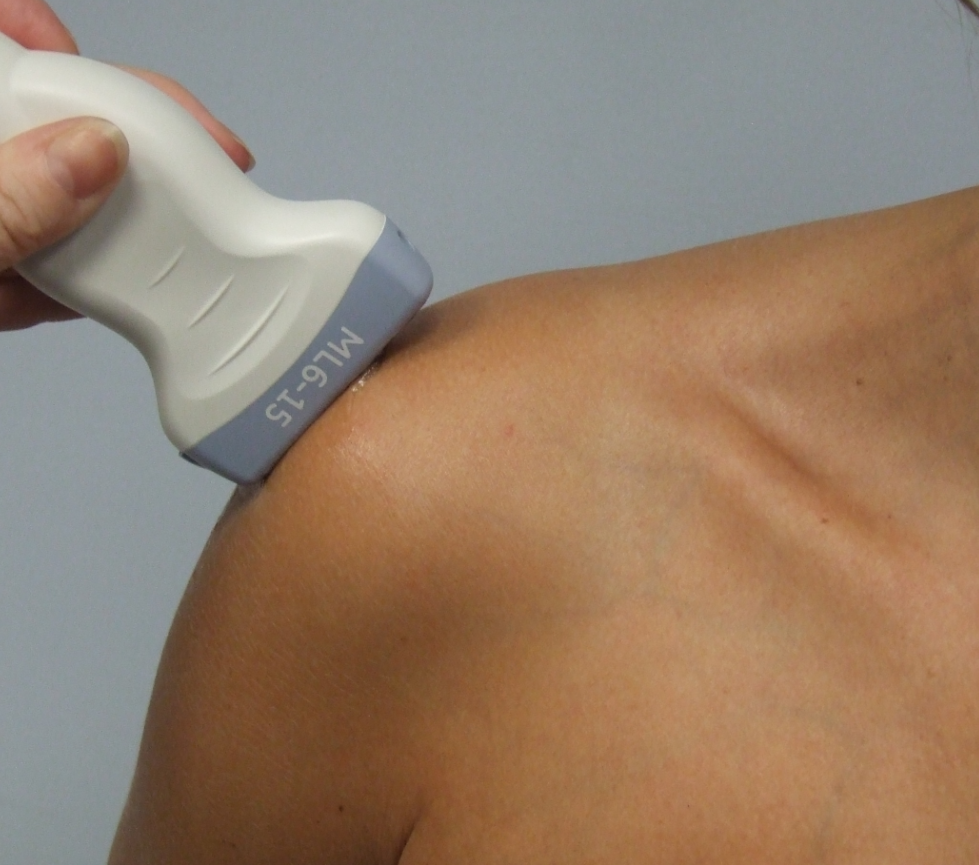 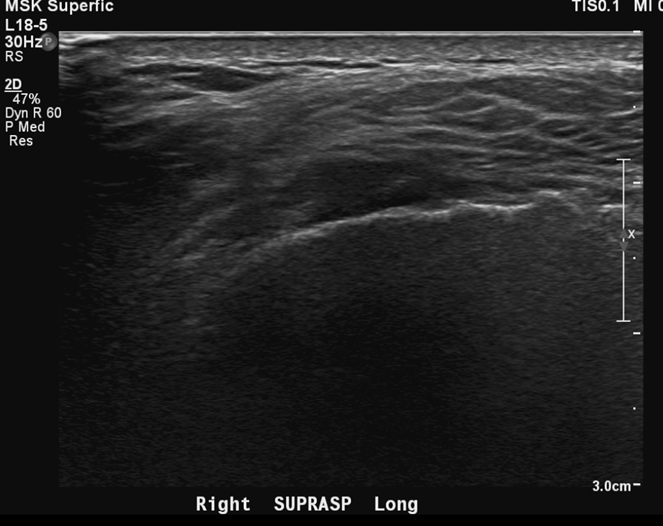 Full thickness supraspinatus tear
Longitudinal